Alba, Zhifan, celia and carla
Tracing our european spirit
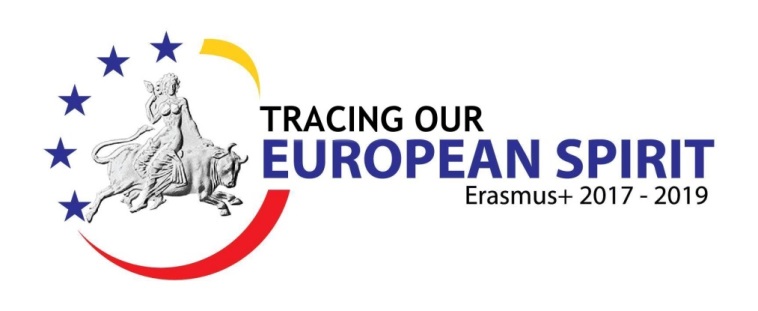 Transnational Learning Activityin Lambach,  Austria, 
14-21 April 2018
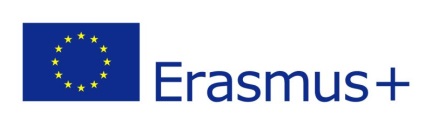 El presente proyecto ha sido financiado con el apoyo de la Comisión Europea. Esta
publicación (comunicación) es responsabilidad exclusiva de su autor. La Comisión no es responsable del uso que pueda hacerse de la información aquí difundida.	
This project has been funded with support from the European Commission. This publication [communication] reflects the views only of the author, and the Commission cannot be held responsible for any use which may be made of the information contained therein.
Summary
Location
Major Party
Monasterio de Pedralbes
La muralla medieval
Medieval route
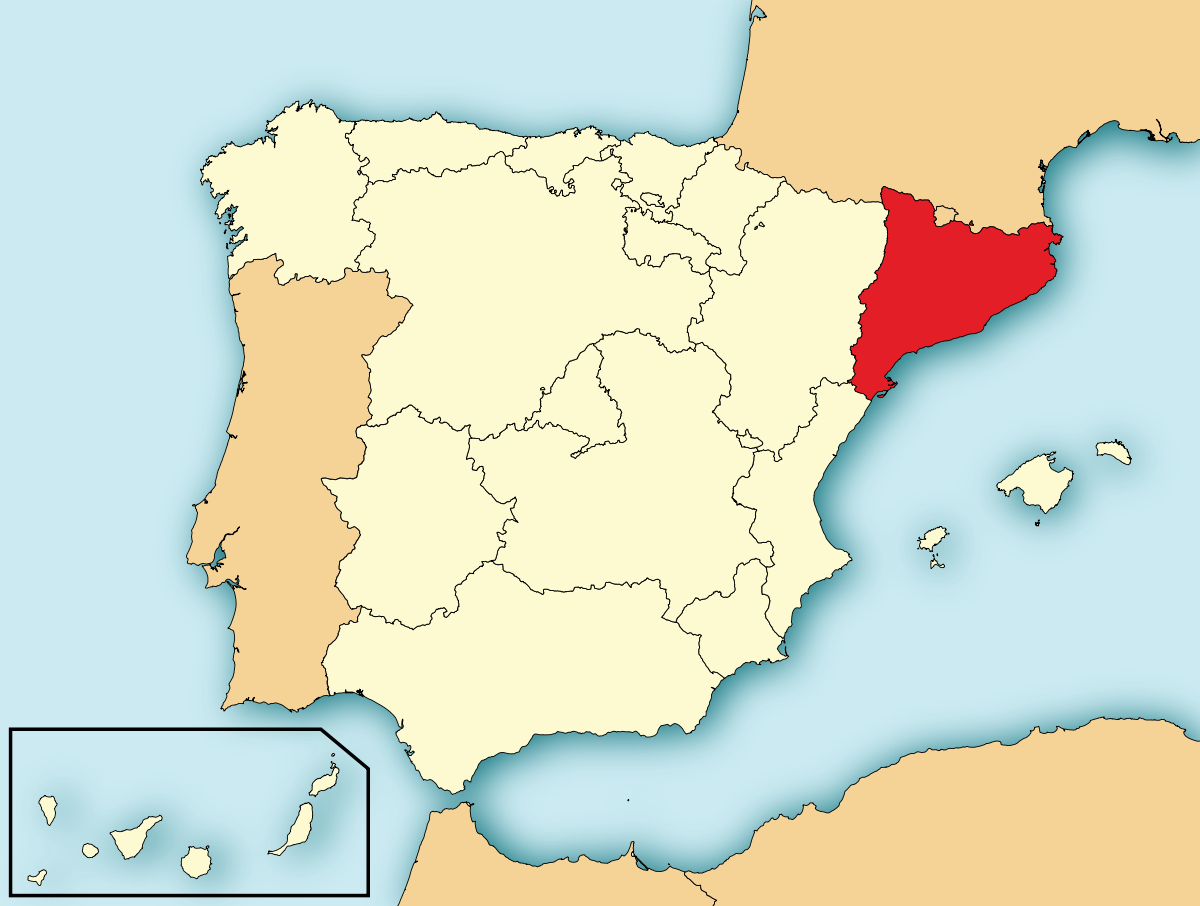 Monasterio de pedralbes
Muralla medieval
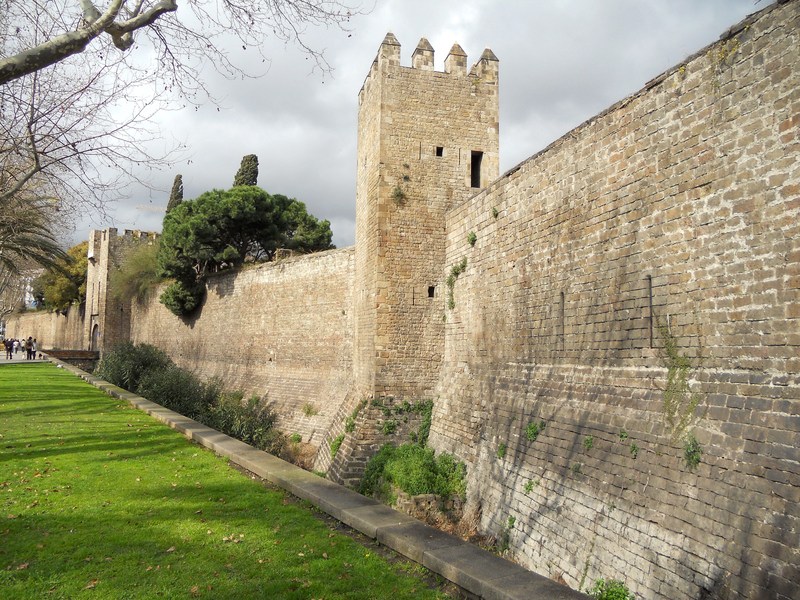 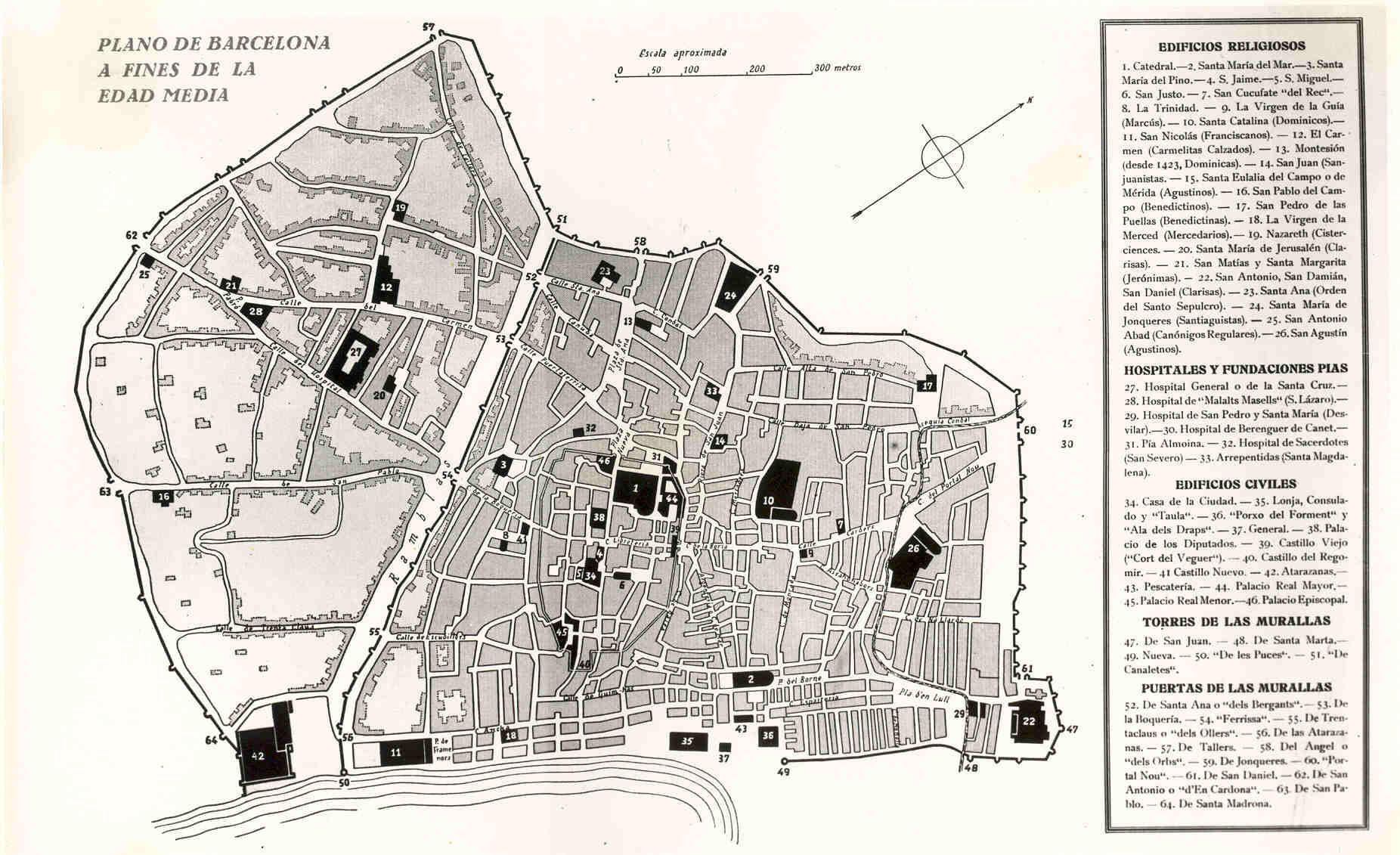 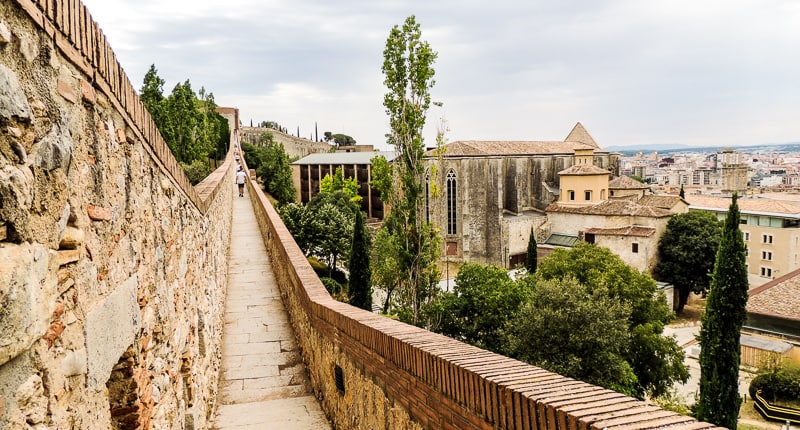 Girona
Medieval route
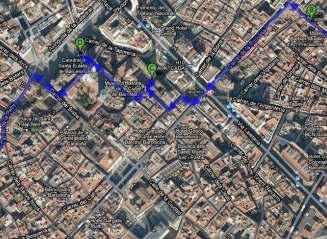 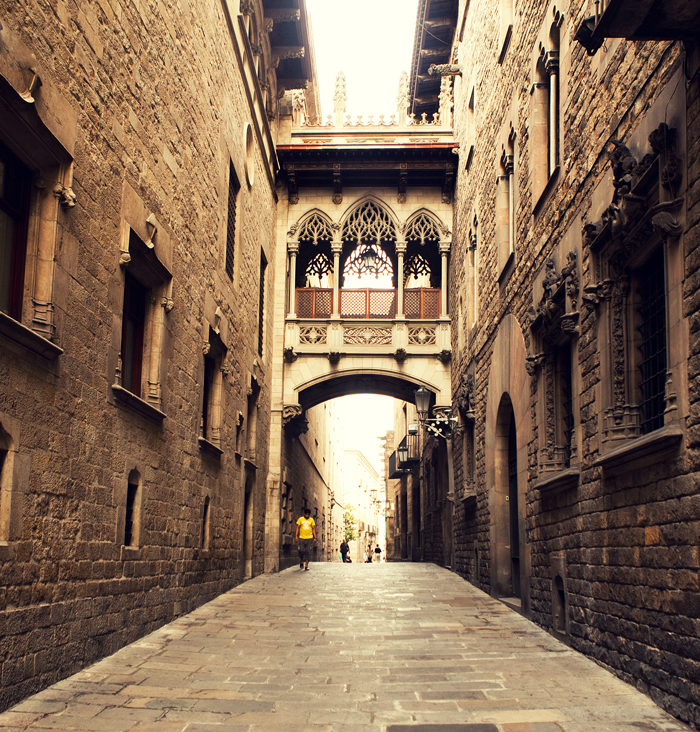 Barrio Gotico
“Thanks for your attention”
– Alba, Celia, Zhifan and Carla
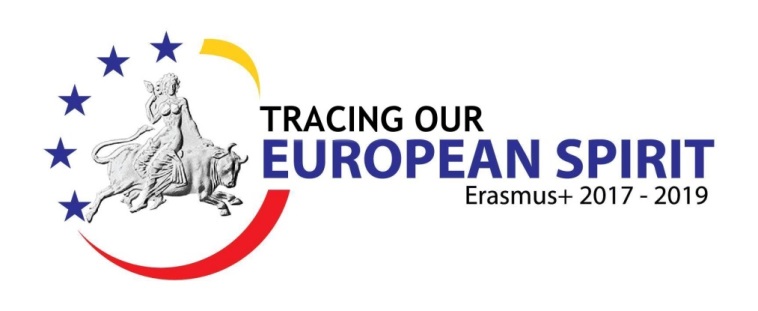 Transnational Learning Activityin Lambach,  Austria, 
14-21 April 2018
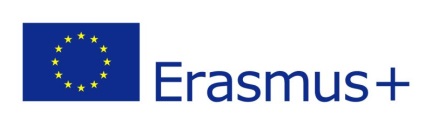 El presente proyecto ha sido financiado con el apoyo de la Comisión Europea. Esta
publicación (comunicación) es responsabilidad exclusiva de su autor. La Comisión no es responsable del uso que pueda hacerse de la información aquí difundida.	
This project has been funded with support from the European Commission. This publication [communication] reflects the views only of the author, and the Commission cannot be held responsible for any use which may be made of the information contained therein.